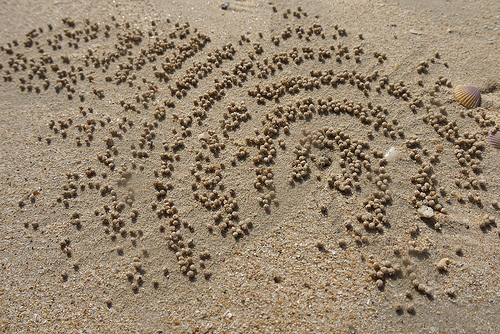 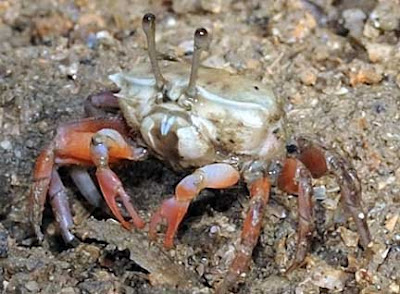 Microfitobentos
Fitobentos – Oceanografia – Prof. Leonardo
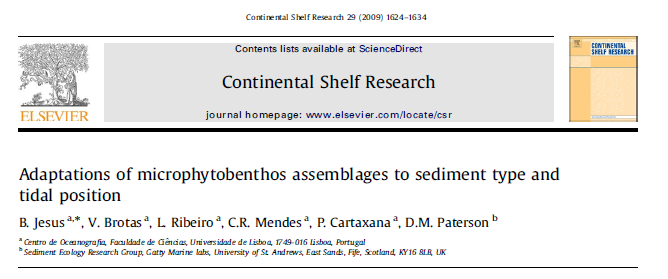 Microfitobentos - MFB
Grupo genérico de microalgas (diatomáceas, euglenóides, crisofíceas, dinoflagelados), cianobactérias e outras bactérias fotossintetizantes que colonizam substratos bênticos
Frequentemente acumulam-se na superfície do sedimento em altas densidades formando biofilmes fotossintéticos que desempenham importantes funções ecossistêmicas em ambientes estuarinos e costeiros
Medeiam fluxos de nutrientes entre sedimento e coluna de água, são importantes fontes de alimento, estabilizam sedimentos e podem contribuir em até 50% da produtividade estuarina.
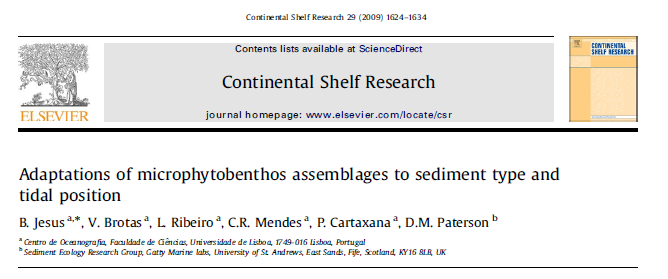 A composição taxonômica do MFB é resultado de uma complexa interação de fatores, sendo mais importantes: luz, salinidade, nutrientes, pastagem,  e tipo de sedimento.
As variações espaço-temporais da biomassa do MFB são parcialmente controladas pela exposição da maré e pelas características do sedimento.

Sedimentos lamosos: domínio de diatomáceas
Sedimentos arenosos: mais diversos, domínio de euglenóides e cianobactérias
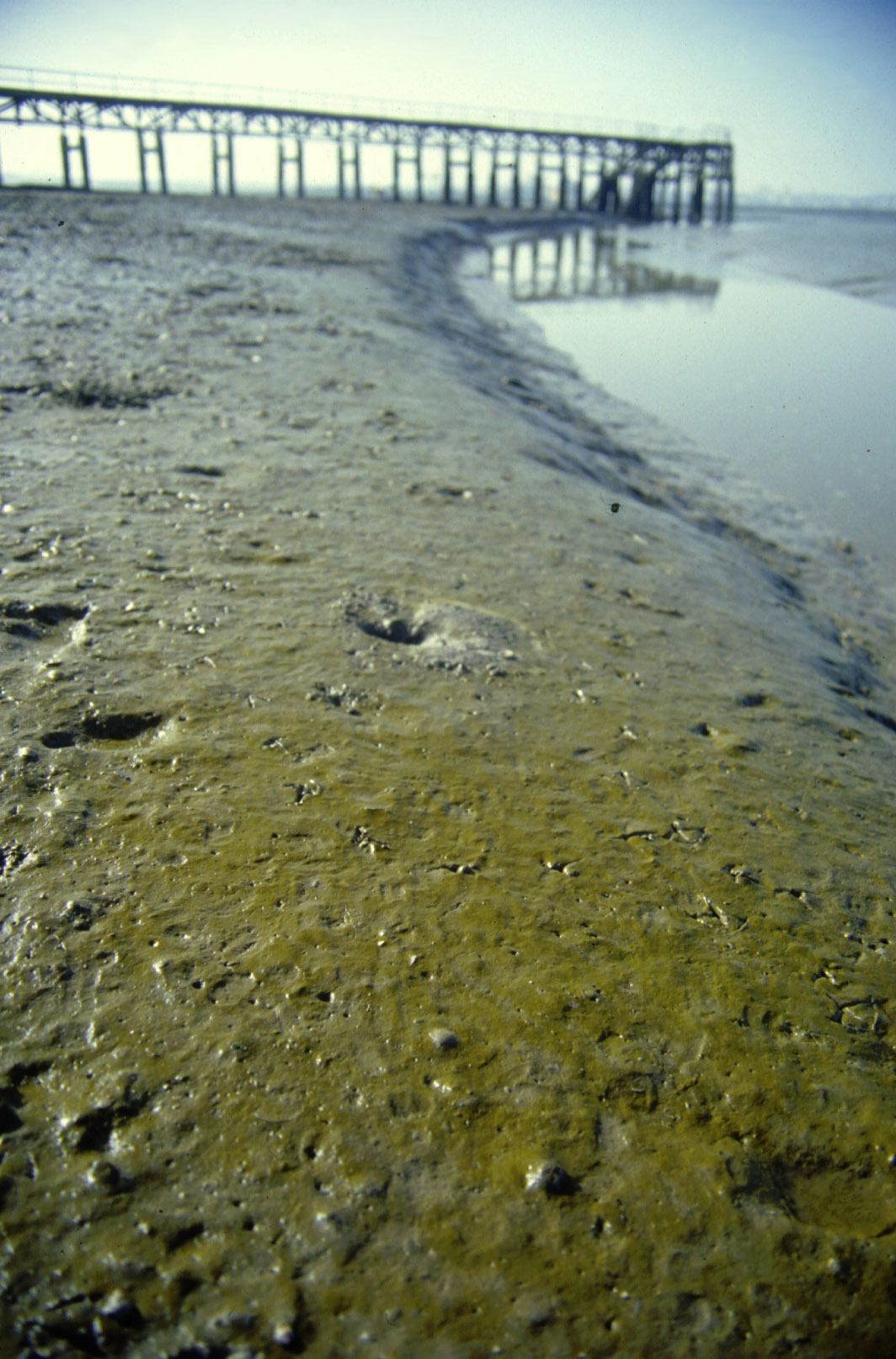 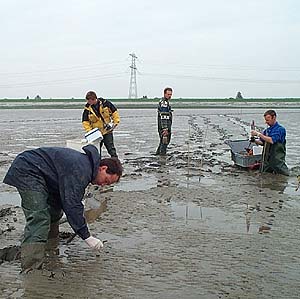 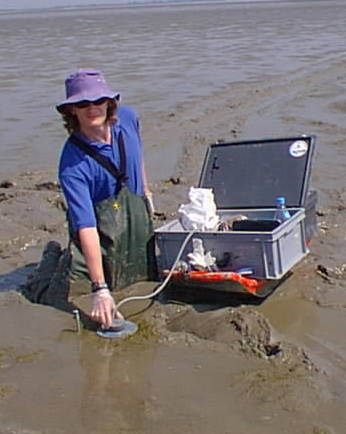 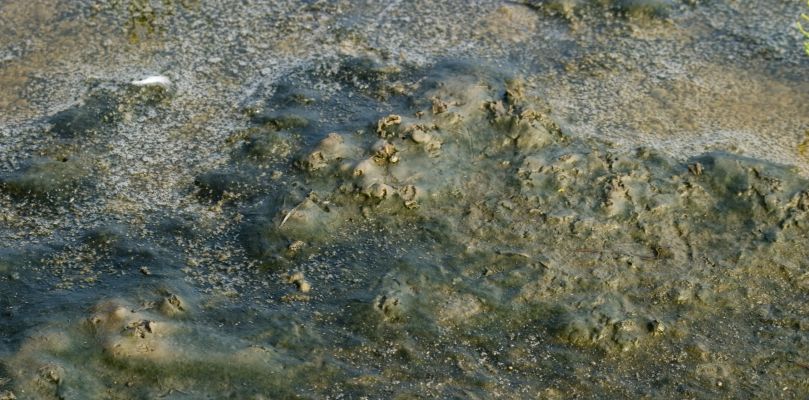 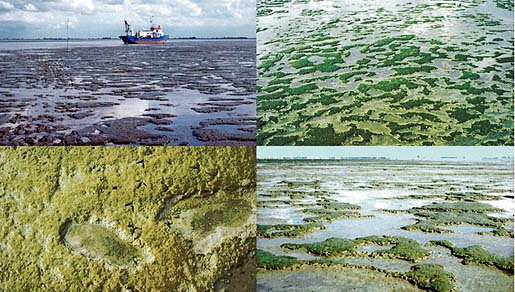 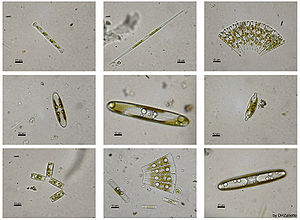 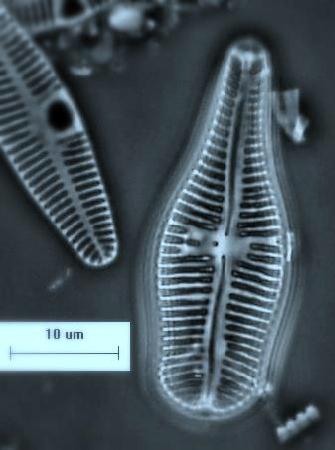 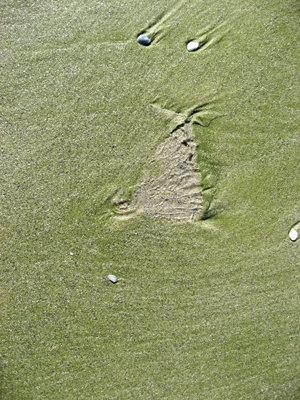 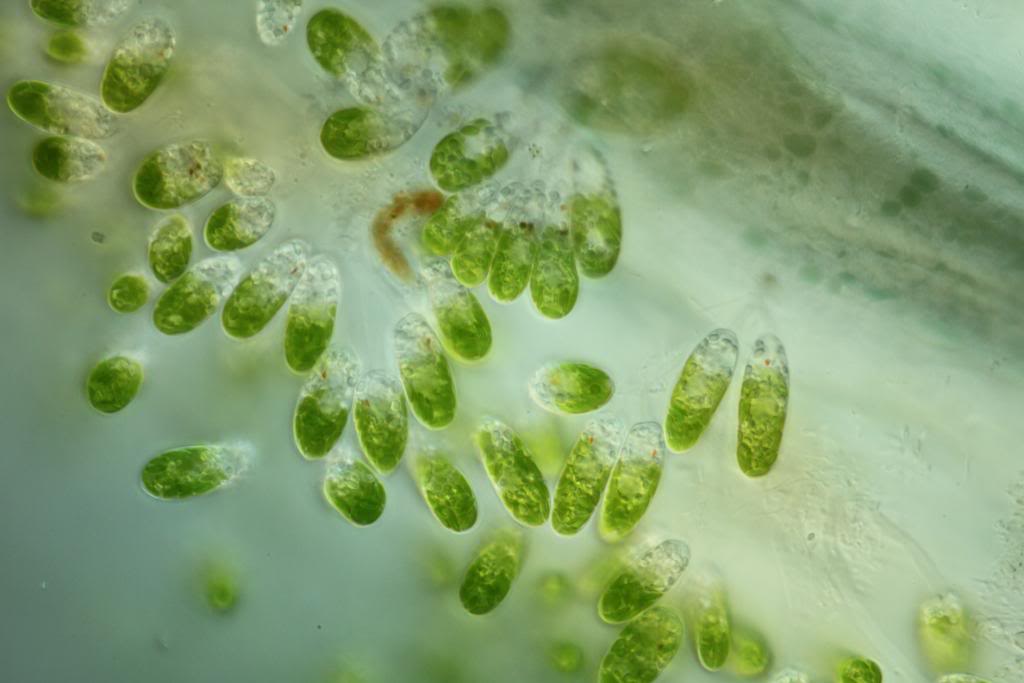 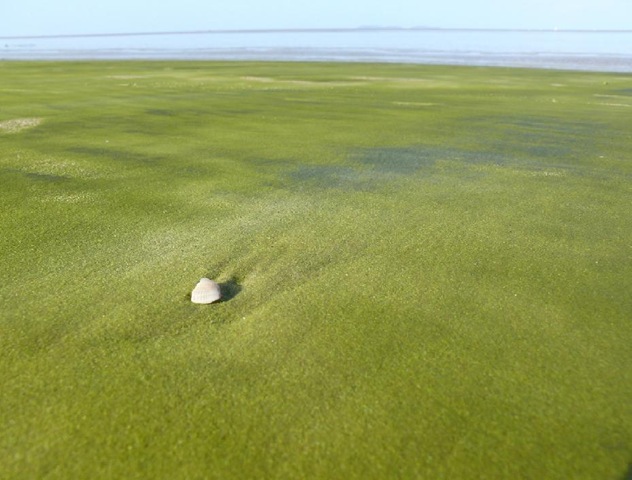 Coletor de MFB
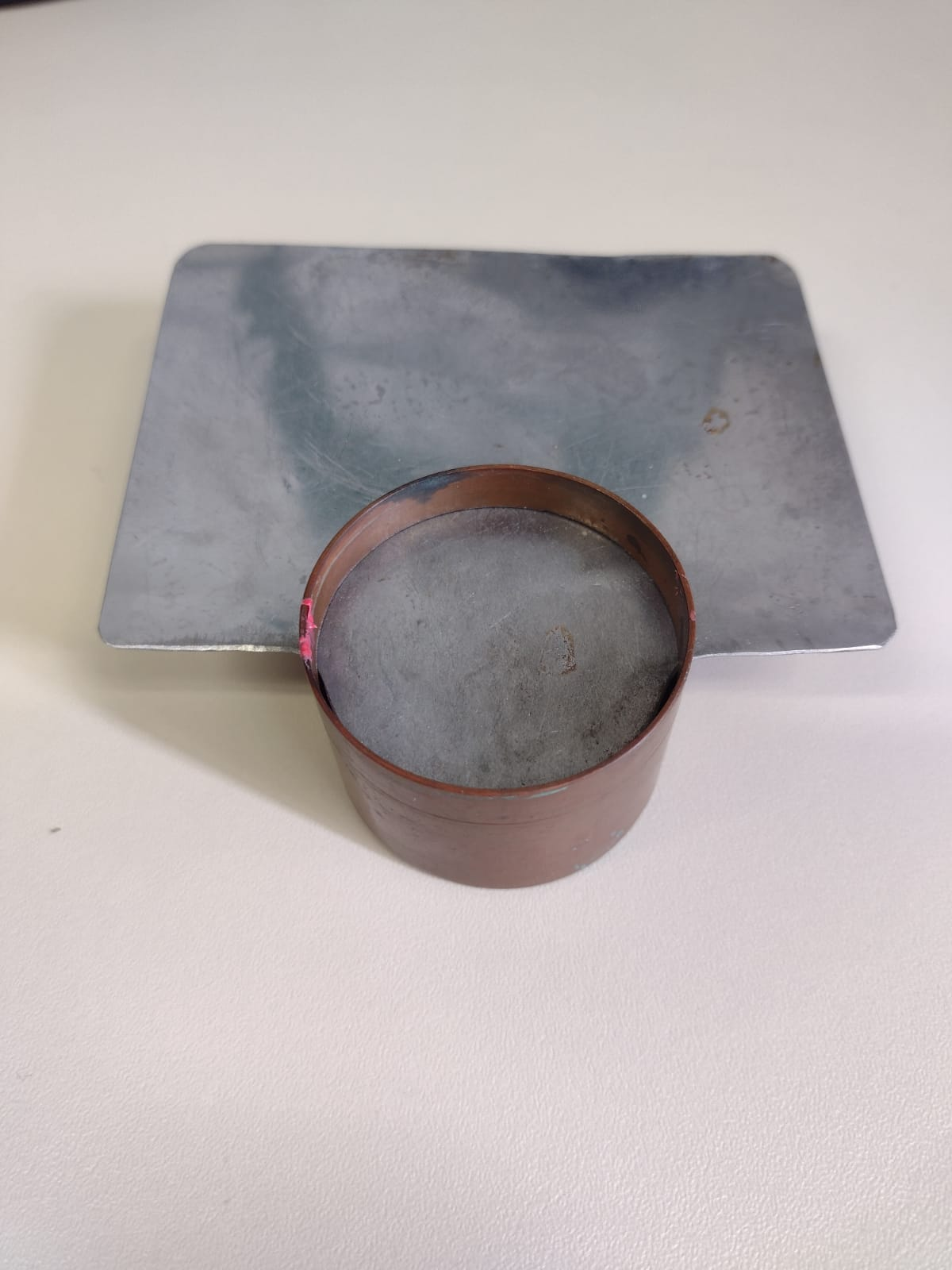 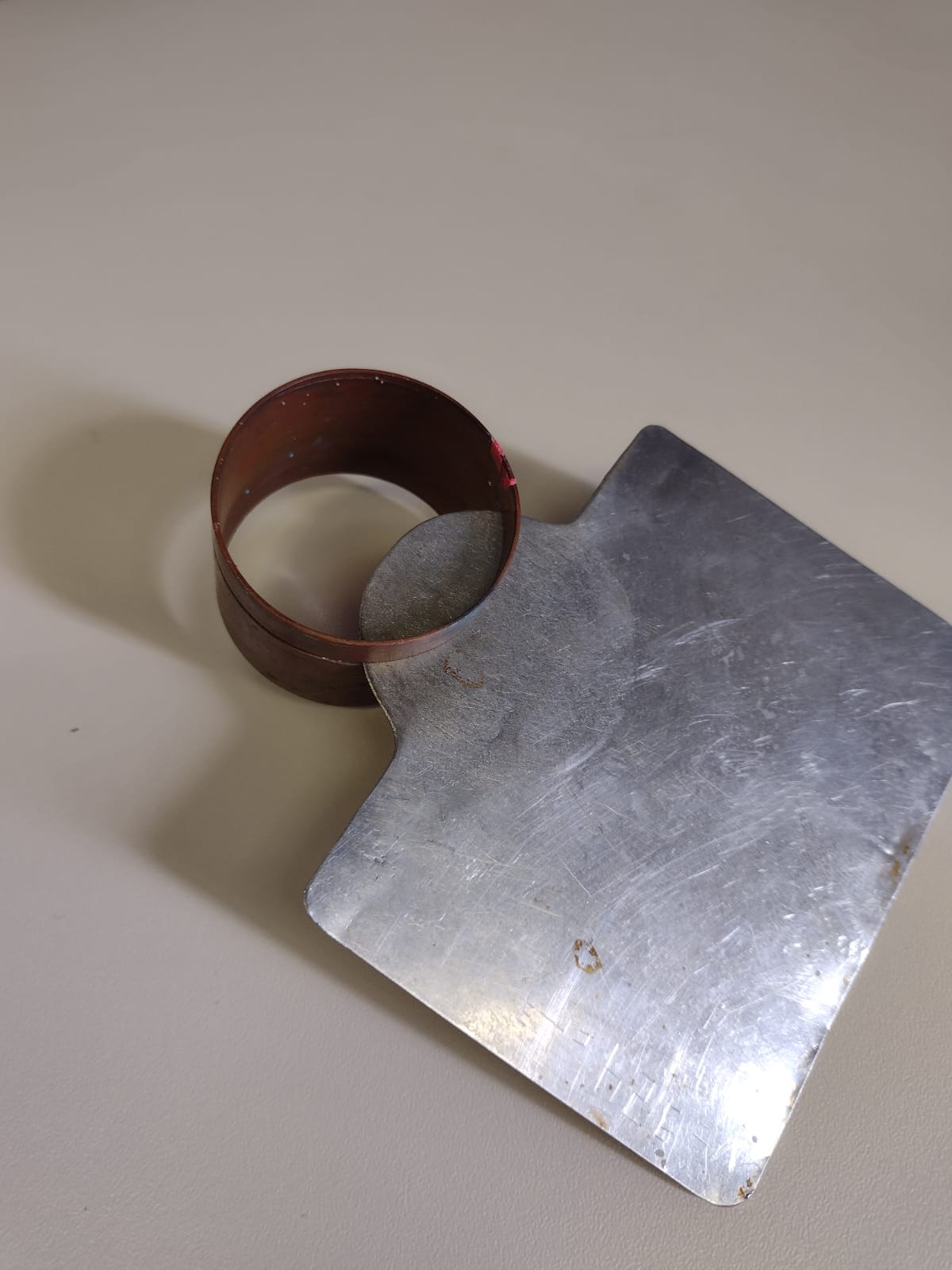 Coleta de MFB – diatomáceas – vídeos do Lobo
Cistos de dinoflagelados
https://www.e-education.psu.edu/earth103/node/690
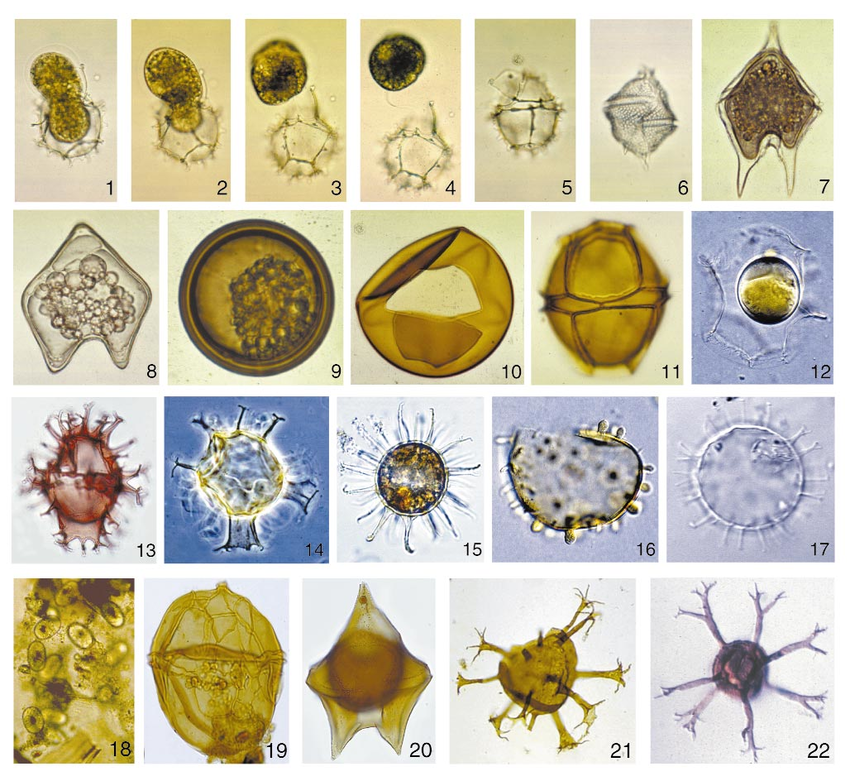 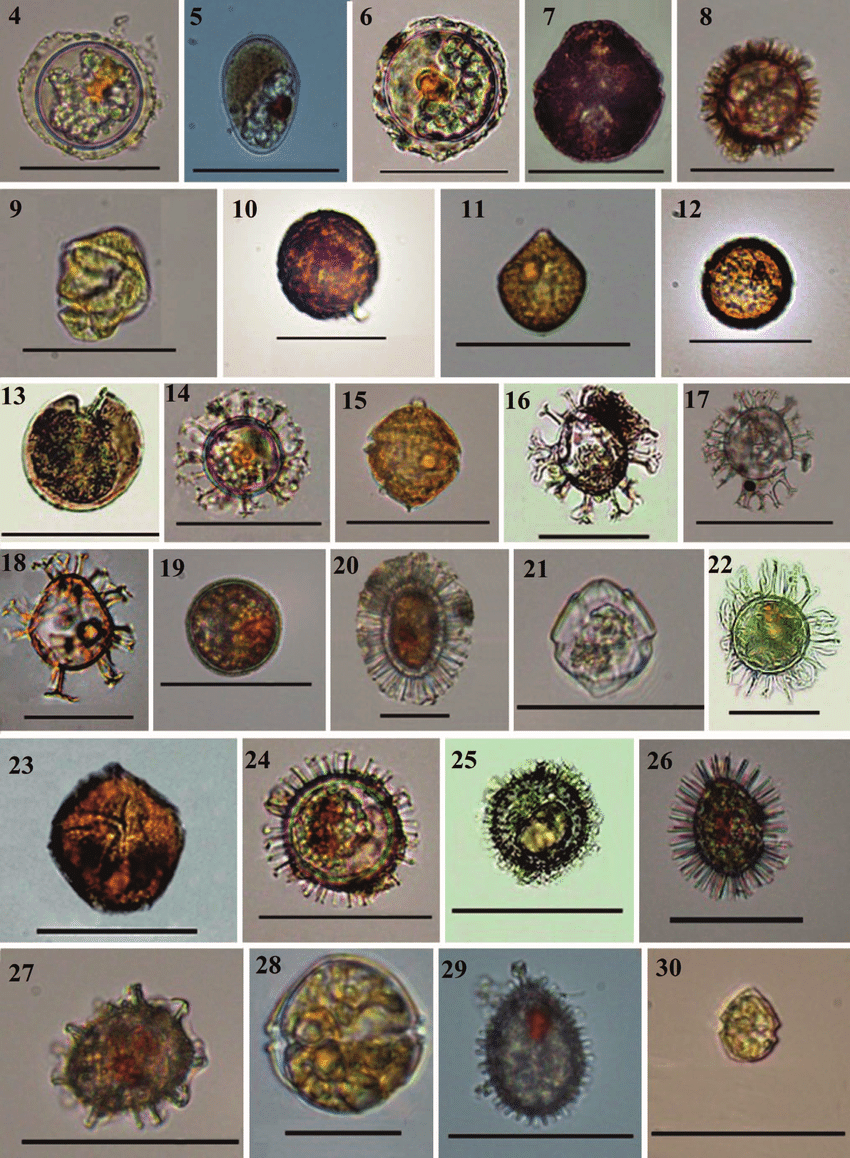 Cistos de dinoflagelados
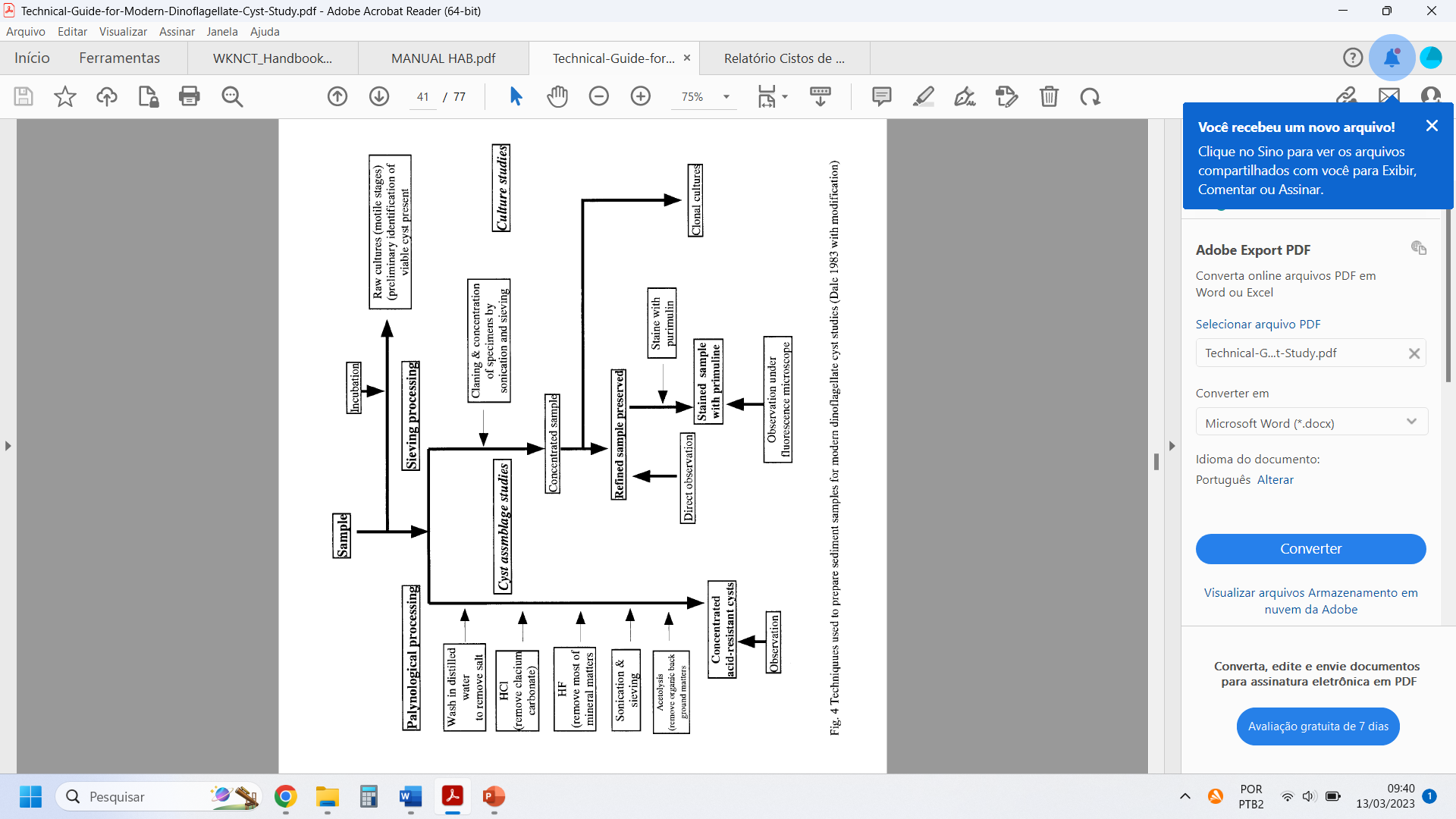 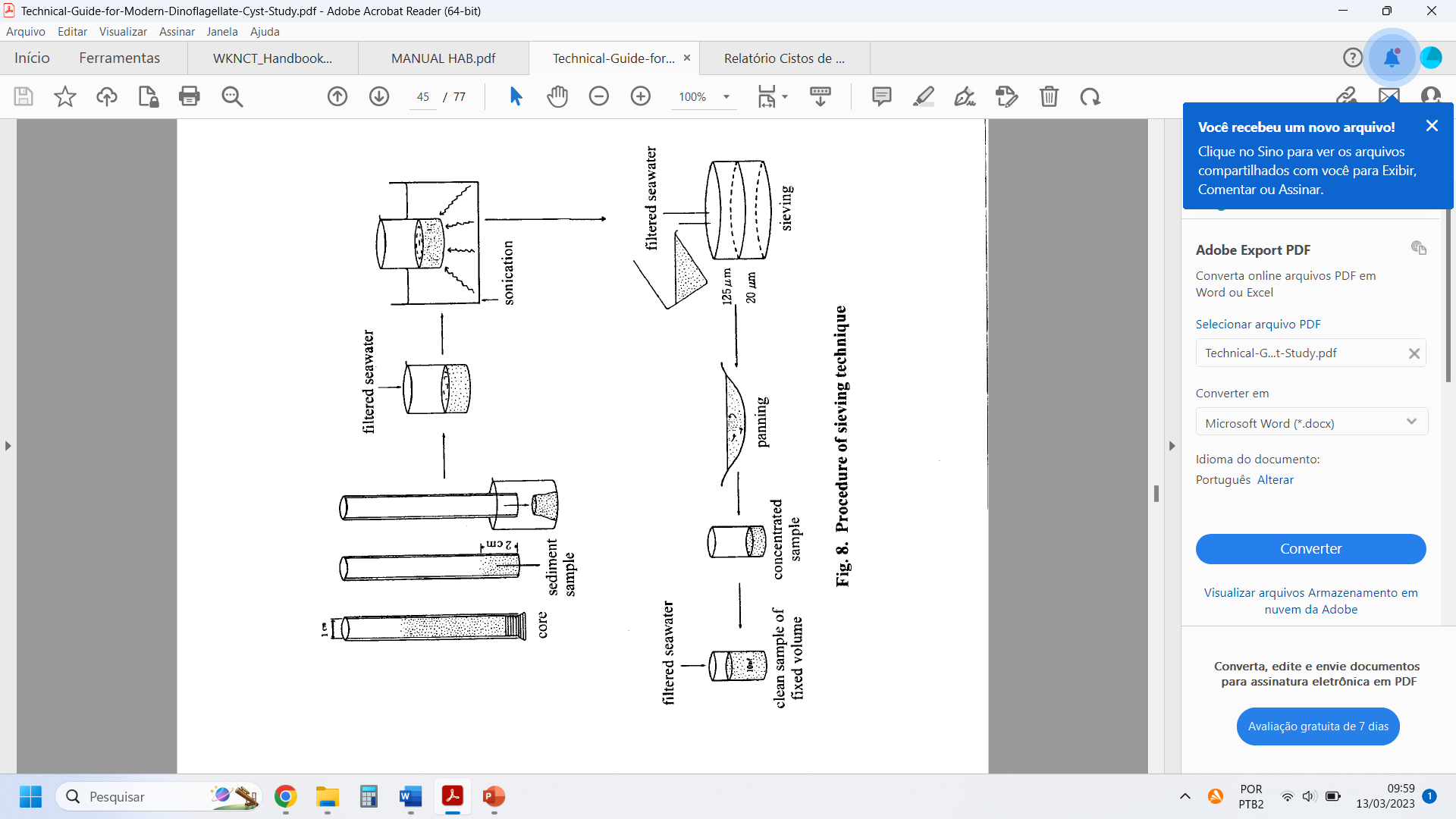 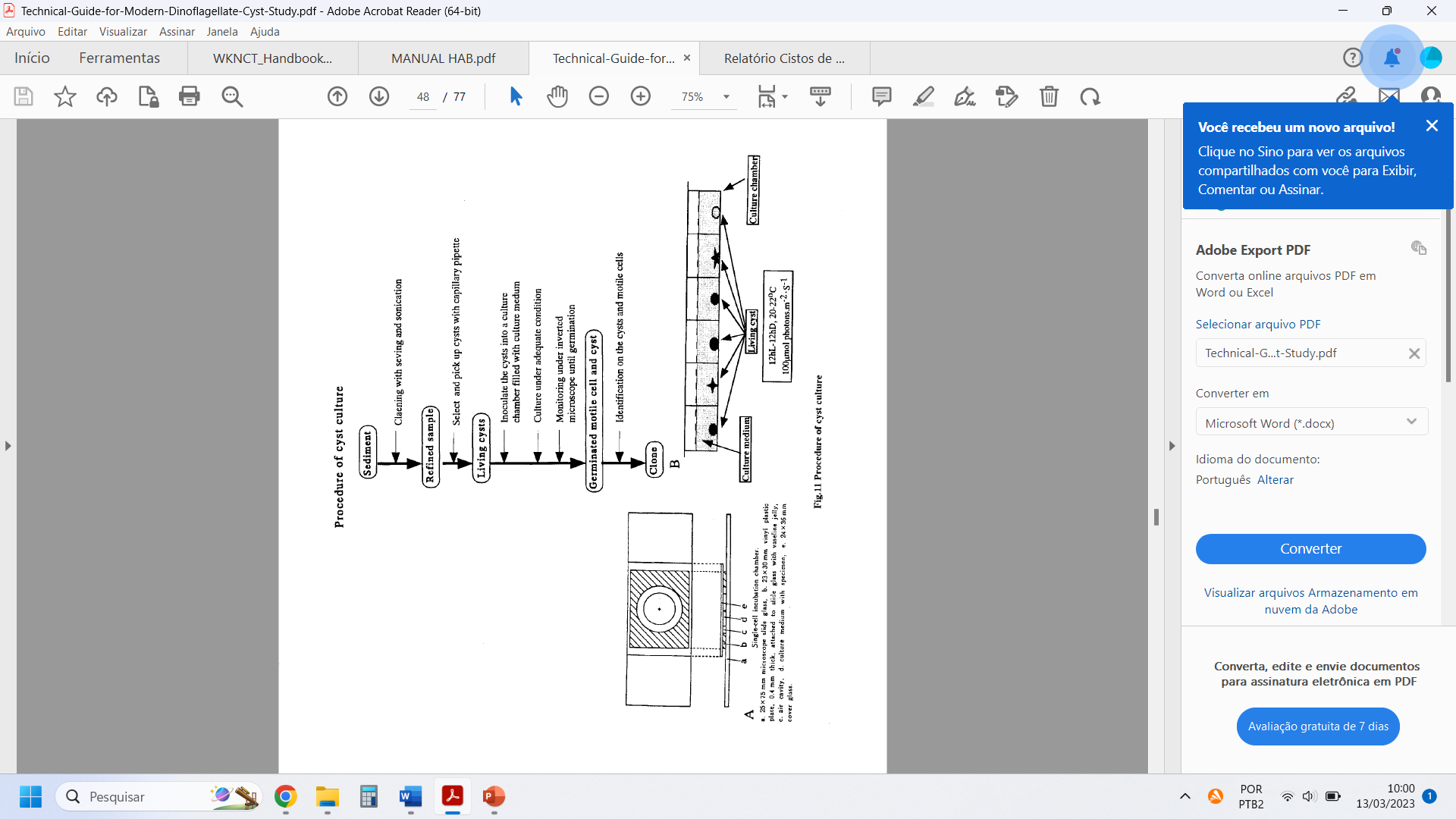 Box corer
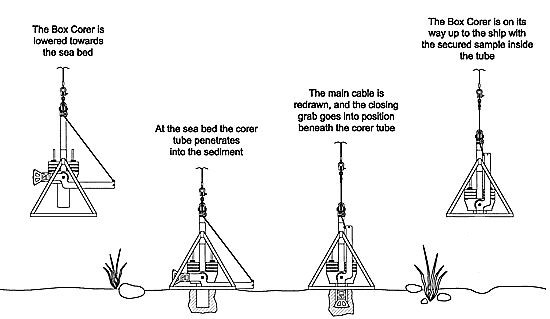 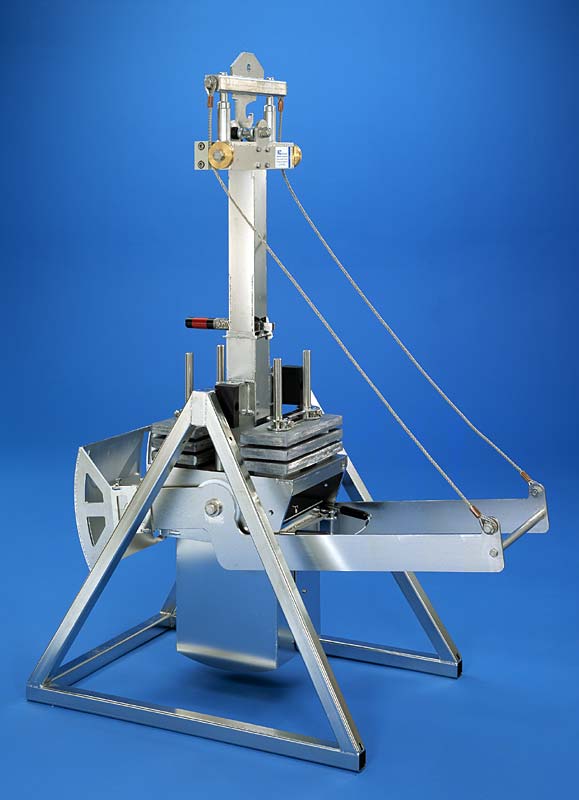 Sediment corer
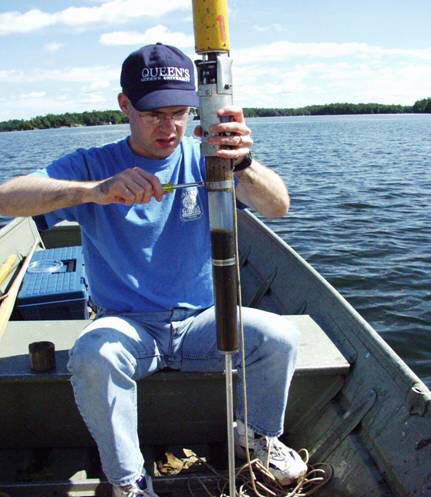 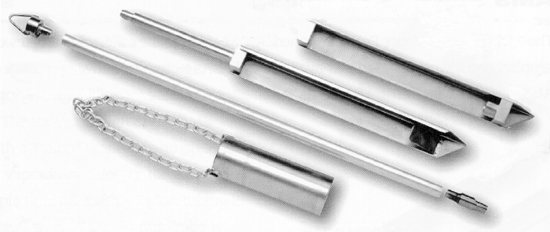 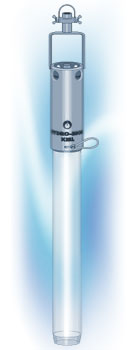 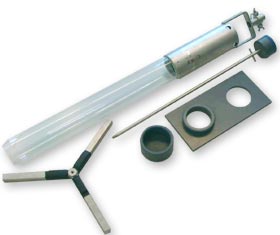 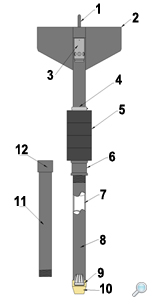 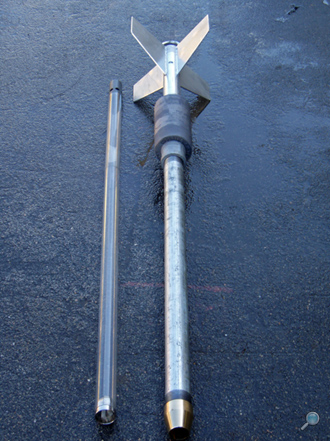 Armadilha de sedimento
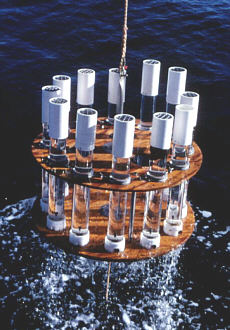 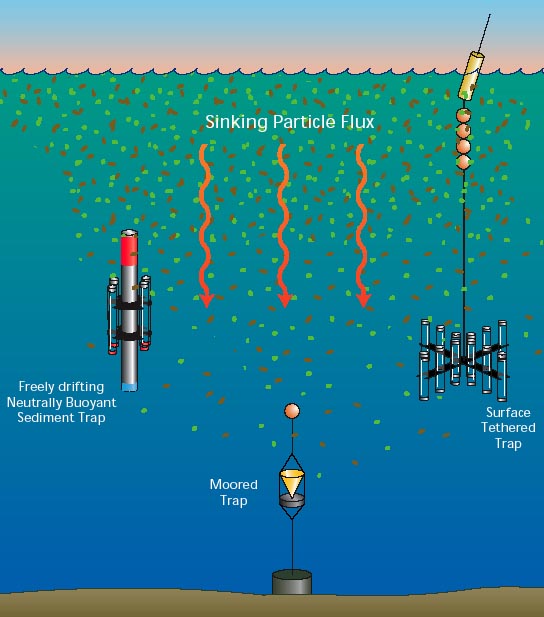 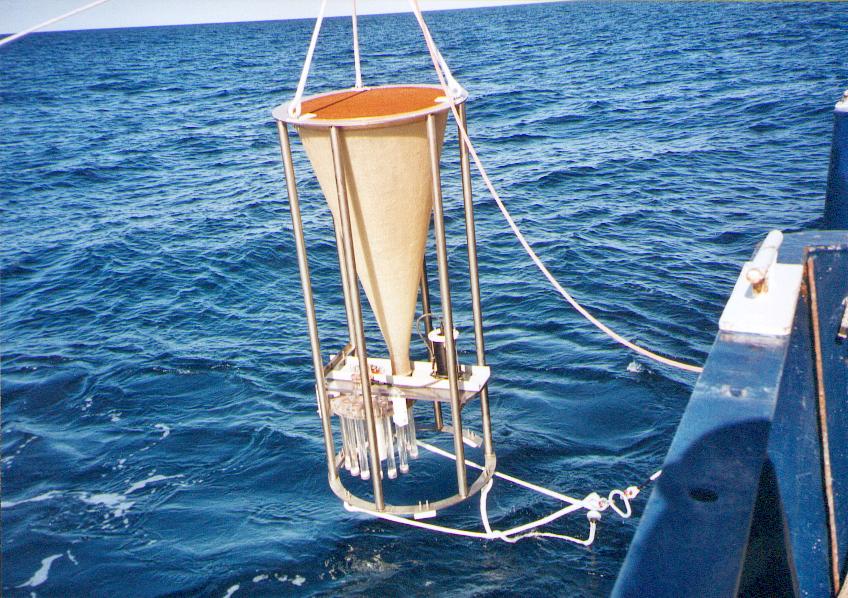 Variáveis colaterais
Granulometria do sedimento, cinzas, MO
Salinidade, pH, nutrientes etc. da água intersticial
Pigmentos: na mesma amostra (alíquota) analisada para contagem
Carbono Orgânico Particulado (TOC, CHN...): na mesma amostra (alíquota) analisada para contagem